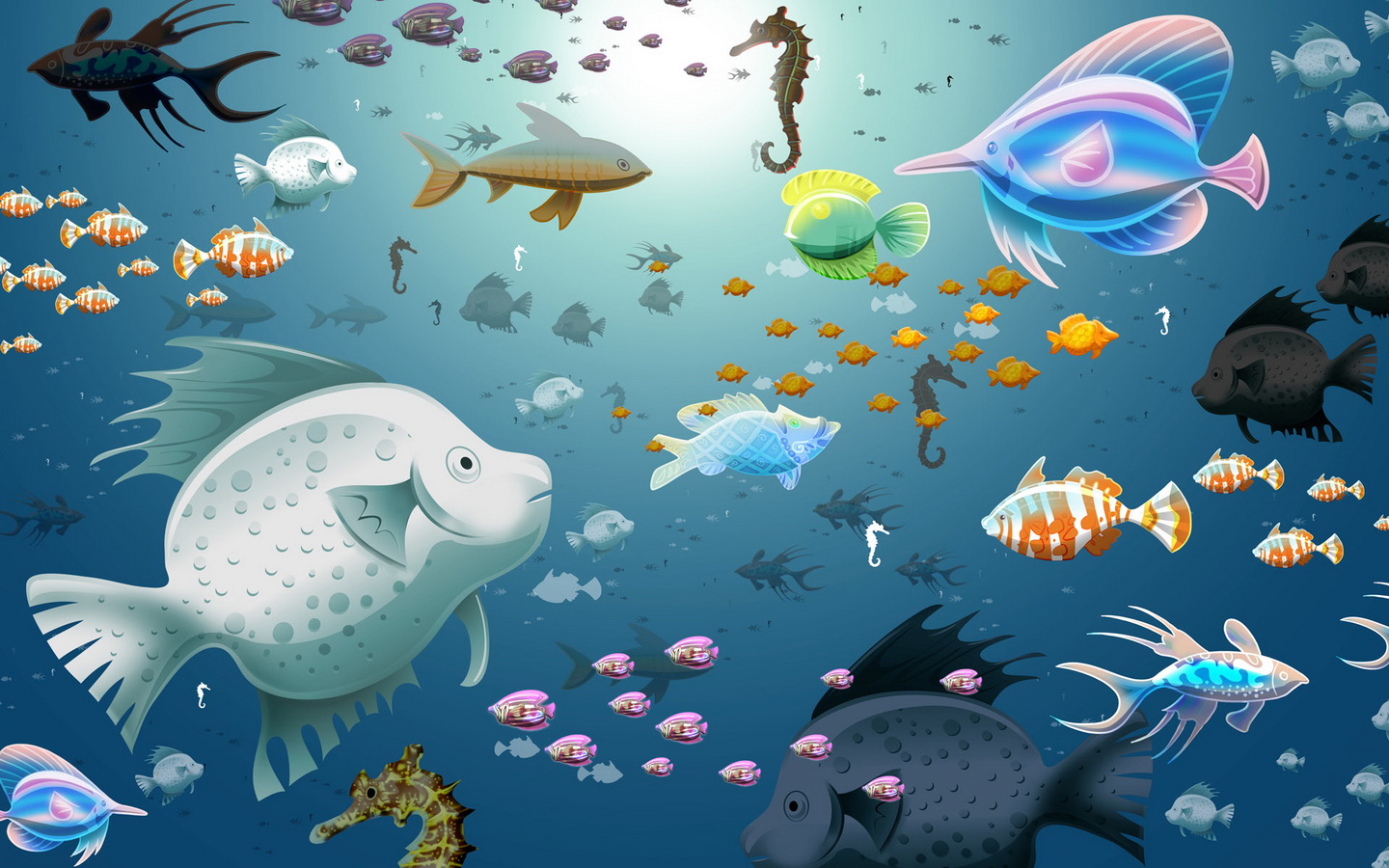 9、自然之道
1.路       2.说
3.道理，规律
4.量词
道：
道理，规律
自由读课文

1.把课文读通、读顺。
2.画出四字词语。
3.标出自然段，了解课文的大概。
读一读
幼  海  侦  嘲  琢  企  愚
蠢  返  吁  拦  鸥  帽  彻
嘲鸫  旅游  幼龟  沙滩  侦察  
 企图  情愿  蠢事  返回  海鸥  
 补救  帽子
 争先恐后  欲出又止  若无其事
 见死不救  鱼贯而出  愚不可及
 气喘吁吁  响彻云霄
争先恐后：争着向前，唯恐落后，形容十分积极。
鱼贯而出：贯，连接、连续。像游鱼那样一个接一个地出去。
愚不可及：愚：傻，笨，及：赶得上。形容愚蠢无比。文中指我们的做法十分愚蠢，好心反而办坏事。
响彻云霄：形容声音十分嘹亮。
若无其事：好像没有那么回事似的，形容不动声色或漠不关心 。
踌躇不前：犹豫不敢向前。文中指幼龟探头出穴欲出又止侦察外面是否安全的样子。
 气喘吁吁：形容呼吸急促的样子。
阅读课文了解课文大概
课文里都写了哪些人物？要去哪里？
去那里做什么，目的是什么呢？
课文里写了哪些动物？
人物和动物之间发生了什么事？结果怎么样？
课文里都写了哪些人物？要去哪里？
去那里做什么，目的是什么呢？
课文里写了哪些动物？
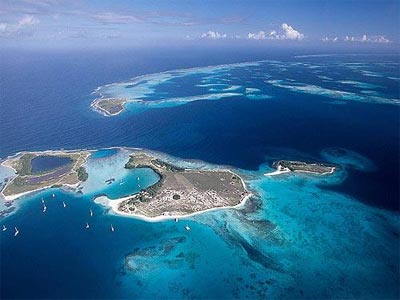 南太平洋加拉巴哥岛
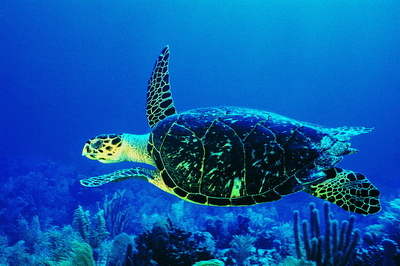 此行的目的：
实地观察一下绿龟的幼龟是怎样离巢进入大海的。
动物：绿龟和食肉鸟
（齐读）太平洋绿龟长大后在一百五十公斤左右，幼龟体重不到它的百分之一。幼龟一般在四五月份离巢而出，争先恐后爬向大海。从龟巢到大海需要经过一段不短的沙滩，稍不留心，幼龟便可能成为食肉鸟的美食。
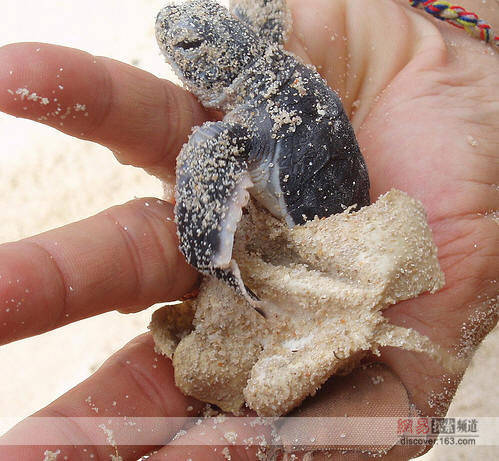 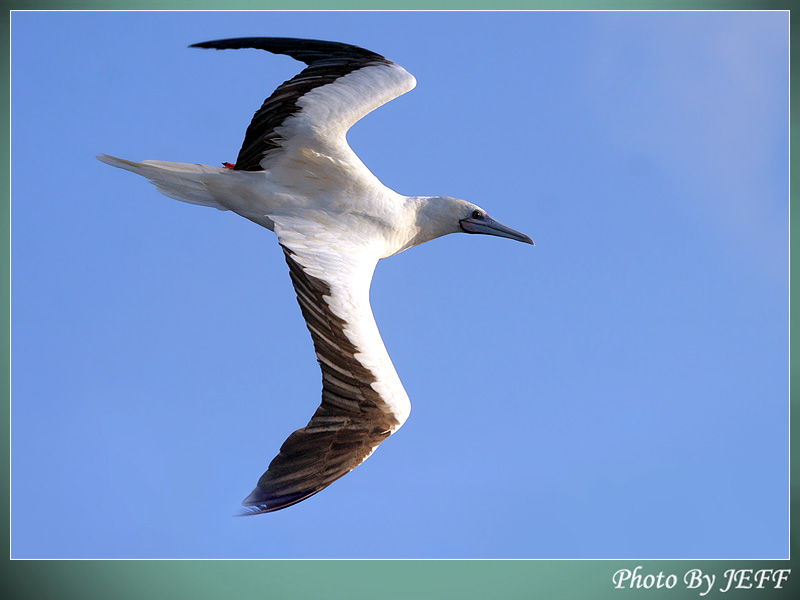 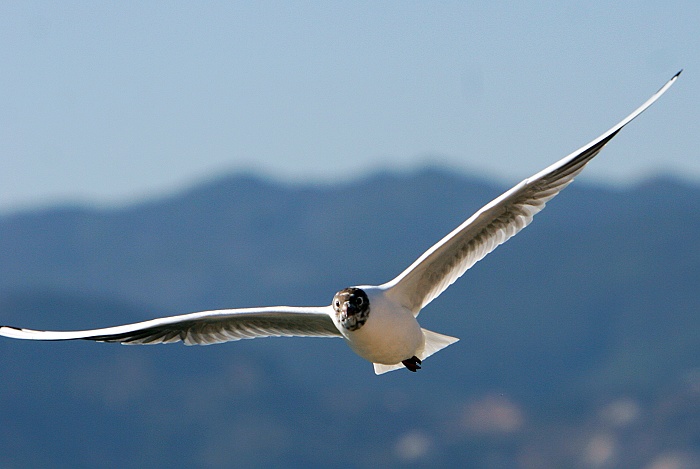 人物和动物之间发生了什么事？结果怎么样？
课文按照事情发展的顺序。作者和同伴以及一个生物学家向导，结队来到南太平洋家拉巴哥岛旅游，观察幼龟是怎样离巢进入大海的。他们看到一只探头出穴的幼龟被嘲鸫咬啄时，不顾向导的劝阻，要向导把幼龟抱向大海。接着，成群的幼龟得到错误的消息，以为外面很安全，就从巢中鱼贯而出，结果许多幼龟成为食肉鸟的口中之食。虽然我们拯救了一些幼龟，但仍然感到十分震惊和悔恨。
请你概括一下本文主要内容
我们去海岛观察幼龟是如何离巢进入大海时，因不了解自然之道，救了一只幼龟，却害了一群幼龟的故事。
（齐读）太平洋绿龟长大后在一百五十公斤左右，幼龟体重不到它的百分之一。幼龟一般在四五月份离巢而出，争先恐后爬向大海。从龟巢到大海需要经过一段不短的沙滩，稍不留心，幼龟便可能成为食肉鸟的美食。
从划线的句子中你可以体会到什么？
幼龟的弱小以及从龟巢到大海的过程是充满着危险的。
齐读：
从这些词语中我们可以体会到什么？
突然，一只幼龟把头探出巢穴，却欲出又止，似乎在侦察外面是否安全。正当幼龟踌躇不前时，一只嘲鸫突然飞来，它用尖嘴啄幼龟的头，企图把它拉到沙滩上去。
从这些词语中我们可以体会到幼龟的行动是很谨慎的。
我和同伴紧张地看着眼前的一幕，其中一位焦急地对向导说：“你得想想办法啊！”向导却若无其事地答道：“叼就叼去吧，自然之道，就是这样的。”向导的冷淡，招来了同伴们一片“不能见死不救”的呼喊。
（1）请自由读这段话，读出自己的理解。
（2）我们反应与向导的反应分别是怎样的，画出相关的词语？
[Speaker Notes: ～]
面对我们的强烈要求，向导怎样做？
（齐读）   向导极不情愿地抱起那只小龟，朝大海走去。那只嘲鸫眼见到手的美食丢掉，只好颓丧地飞走了。
比一比
作者为什么要用这个词来形容自己做的事？
我们干了一件蠢事。
我们干了一件愚不可及的蠢事。
说明作者对自己的所作的事情十分后悔。
我们干了一件
愚不可及的蠢事
为什么这么说？
齐读
（1）向导抱走幼龟不久，成群的幼龟从巢口鱼贯而出。
（2）那只先出来的幼龟，原来是龟群的“侦察兵”，一旦遇到危险，便会返回龟巢。巢中的幼龟得到错误信息，以为外面很安全，于是争先恐后地结伴而出。
（3）从龟巢到海边的一大段沙滩，无遮无拦，成百上千的幼龟结队而出，很快引来许多食肉鸟，它们可以饱餐一顿了。
造成这严重的后果是什么原因？
游客们的无知行为。
我们的向导赶紧摘下棒球帽，迅速抓起十多只幼龟，放进帽中，向海边奔去。我们也学着他的样子，气喘吁吁地来回奔跑，算是对自己过错的一种补救吧。
为什么我们表现得这样？
我和同伴们低着头，在沙滩上慢慢地走。
我们在反思着自己的行为。
现在你理解向导的行为和说的话了吗？
向导一边走一边发出悲叹：“如果不是我们，这些海龟就不会受到那样的伤害。”
悲叹说明向导十分难过。他为大家愚蠢的行为而难过。
为什么他极不情愿这样做？
（齐读）   向导极不情愿地抱起那只小龟，朝大海走去。那只嘲鸫眼见到手的美食丢掉，只好颓丧地飞走了。
因为他知道这样做不是帮助海龟，而是害了海龟。但他迫于游客的要求无奈。
现在你理解向导的话了吗？
向导却若无其事地答道：“叼就叼去吧，自然之道，就是这样的。”
这是一只幼龟探头侦察突然被一只嘲鸫咬啄时，向导对焦急的作者及其同伴说的话，言下之意是说，这是大自然的规律，是太平洋绿龟防护天敌、自我保护的手段。同时也用向导的话点明了课文的主题：自然之道，即自然的规律。
一只幼龟得救了，
无数只幼龟丧生了
一只嘲鸫飞走了，
数十只食肉鸟欢笑了
所以这个故事告诉我们什么道理？
如果不按自然规律办事，往往会产生与我们的愿望相反的结果。 
   自然界处处都有规律，我们做事情要遵循“自然之道”，要发现规律，利用规律，顺应自然，遵循规律，才能保护自然，造福人类。
   人是万物之灵。然而，当人自作聪明时，一切都可能走向反面。
大自然中还有什么现象是体现自然之道的呢？
候鸟迁徙不能挽留，
山涧小鱼难在鱼缸生存，
老虎圈养便失去野性，
温室难育参天大树。
物竞天择，
适者生存。
——达尔文
根据词意说出词语：
（1）愚蠢得别人比不上。形容愚蠢无比。（                ）　
（2）一个劲地责怪自己，特别后悔。（            ）
（3）像游鱼那样一样一个跟着一个地接连着走。形容一个接一个地依次出去。（             ）
（4）形容呼吸急促，大口喘气。（              ）
（5）指大吃一顿。（                 ）
愚不可及
后悔不已
鱼贯而出
气喘吁吁
饱餐一顿
愚不可及 气喘吁吁 鱼贯而出 饱餐一顿 后悔不已
我和同伴及一个生物学家向导，结队来到一个小岛旅游，观察幼龟是怎样离巢进入大海的。当我们看到一只探头出穴的幼龟被嘲鸫用尖嘴啄食时，力劝向导拯救幼龟，向导极不情愿地把幼龟抱向大海。 成群的幼龟以为外面很安全，就从巢口（             ），结果让食肉鸟（            ）。我们才知道这是一件（                ）的蠢事 ，于是我们赶紧拯救幼龟，（                ）地来回奔跑，补救自己的过错。可悲剧已经发生了，真令我们（              ）。
鱼贯而出
饱餐一顿
愚不可及
气喘吁吁
后悔不已
请用以下四字词语造句
愚不可及：
    他这样做真是愚不可及。
后悔不已：
    他做了一件愚不可及的事情，真是后悔不已。
鱼贯而出
    散会了，大家从会议室鱼贯而出。
见死不救
    看到有人受了重伤，我们怎么能见死不救呢？
响彻云霄：
    他的歌声嘹亮，响彻云霄。
气喘吁吁：
      他刚跑完一千米，一副气喘吁吁的样子。
争先恐后：
       就要派礼物了，孩子们争先恐后地跑过去。
若无其事：
        他撞倒了一个小孩，不但不道歉，还若无其事地走开了。
       他做错了事，妈妈批评他，他却一副若无其事的样子。
一词语（齐读 ）
幼龟  沙滩  侦察  嘲笑  啄食  
企图  蠢事  返回  拦住  海鸥 
帽子  彻底  愚不可及  气喘吁吁
二组词
幼（      ）遇（      ）栏（      ）
幻（      ）愚（      ）拦（      ）
欧（      ）啄（      ）帽（      ）
鸥（      ）逐（      ）冒（      ）
                  砌（      ）吁（      ）
                  彻（      ）呼（      ）
四填空
1题目《自然之道》中的道是指（                                               ）
2这个故事告诉我们：（                                               ）
三解词
1愚不可及： 
2鱼贯而出： 3踌躇不前：  
4争先恐后：
二组词
幼（幼小）遇（相遇）栏（栏杆）
幻（幻想）愚（愚蠢）拦（拦住）
欧（欧洲）啄（啄食）帽（帽子）
鸥（海鸥）逐（追逐）冒（冒出）
砌（砌墙）吁（气喘吁吁）
彻（彻底）呼（呼唤）
四填空
1题目《自然之道》中的道是指（自然界物竞天择适者生存的法则和规律。）
2这个故事告诉我们：（如果不按自然规律办事，往往会产生和我们愿望相反的结果。）
三解词
1愚不可及：文中形容我们的做法十分愚蠢，好心反而办坏事。
2鱼贯而出：像游鱼那样连贯着出现。3踌躇不前：犹豫不决，不敢前进。 
4争先恐后：抢着向前，唯恐落后